Исследовательская работа по теме:                          «Компьютерные игры – вред или польза для младших школьников?»
Составил: Майоров Артём, учащийся 2 «Г» класса, ГБОУ СОШ №2 города Сызрани

Руководитель: Рябова Н.А.
[Speaker Notes: Этот шаблон можно использовать как начальный файл для представления учебных материалов группе слушателей.

Разделы
Для добавления разделов щелкните слайд правой кнопкой мыши. Разделы позволяют упорядочить слайды и организовать совместную работу нескольких авторов.

Заметки
Используйте раздел заметок для размещения заметок докладчика или дополнительных сведений для аудитории. Во время воспроизведения презентации эти заметки отображаются в представлении презентации. 
Обращайте внимание на размер шрифта (важно обеспечить различимость при ослабленном зрении, видеосъемке и чтении с экрана)

Сочетаемые цвета 
Обратите особое внимание на графики, диаграммы и надписи. 
Учтите, что печать будет выполняться в черно-белом режиме или в оттенках серого. Выполните пробную печать, чтобы убедиться в сохранении разницы между цветами при печати в черно-белом режиме или в оттенках серого.

Диаграммы, таблицы и графики
Не усложняйте восприятие: по возможности используйте согласованные, простые стили и цвета.
Снабдите все диаграммы и таблицы подписями.]
Актуальность  моего исследования определяется тем фактом, что на сегодняшний день всё больше школьников проводят время играя в компьютерные игры, они являются неотъемлемой частью их жизни и не все из них знают, какие правила надо соблюдать, чтоб сохранить своё здоровье.
[Speaker Notes: Дайте краткий обзор презентации. Опишите главную суть презентации и обоснуйте ее важность.
Представьте каждую из основных тем.
Чтобы предоставить слушателям ориентир, можно можете повторять этот обзорный слайд в ходе презентации, выделяя тему, которая будет обсуждаться далее.]
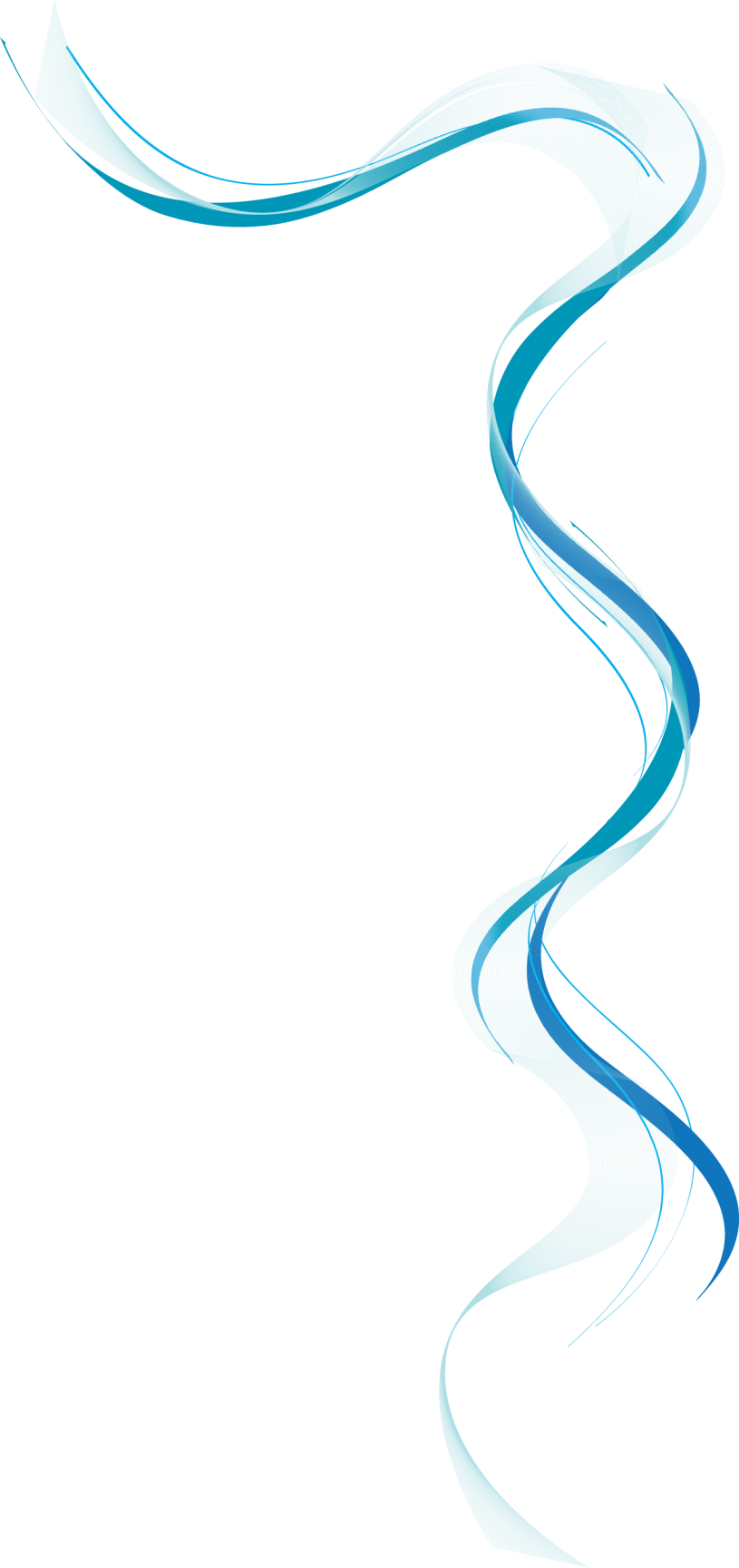 Цель исследования – выяснить положительные и отрицательные стороны влияния компьютерных игр на человека.
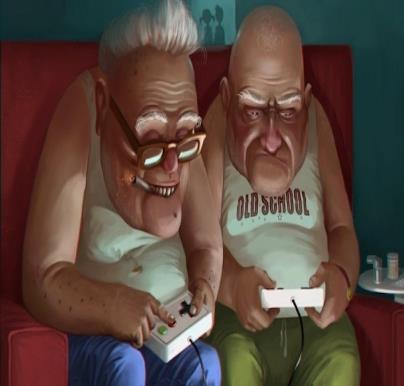 [Speaker Notes: Это другой параметр для обзорных слайдов, использующих переходы.]
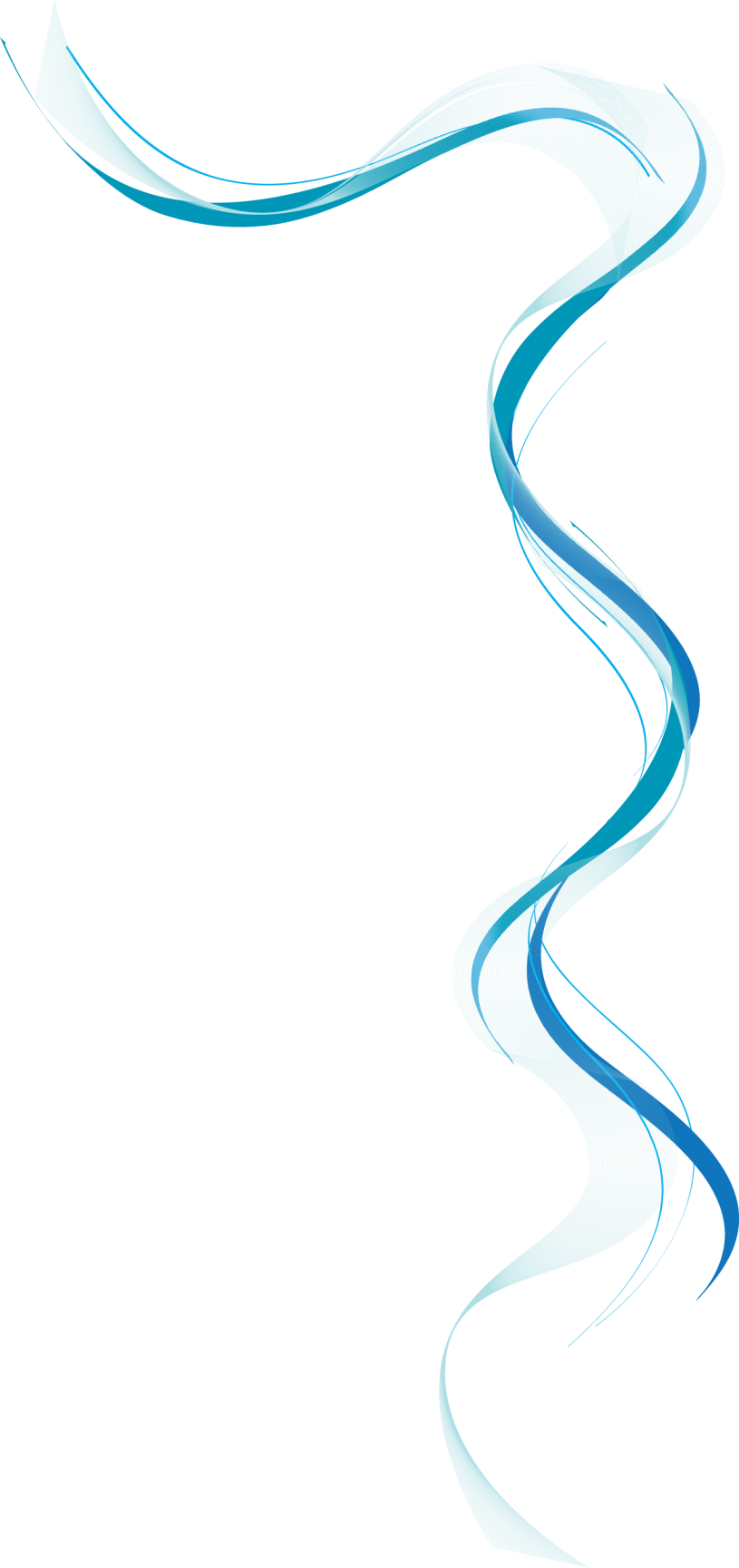 Задачи исследования:
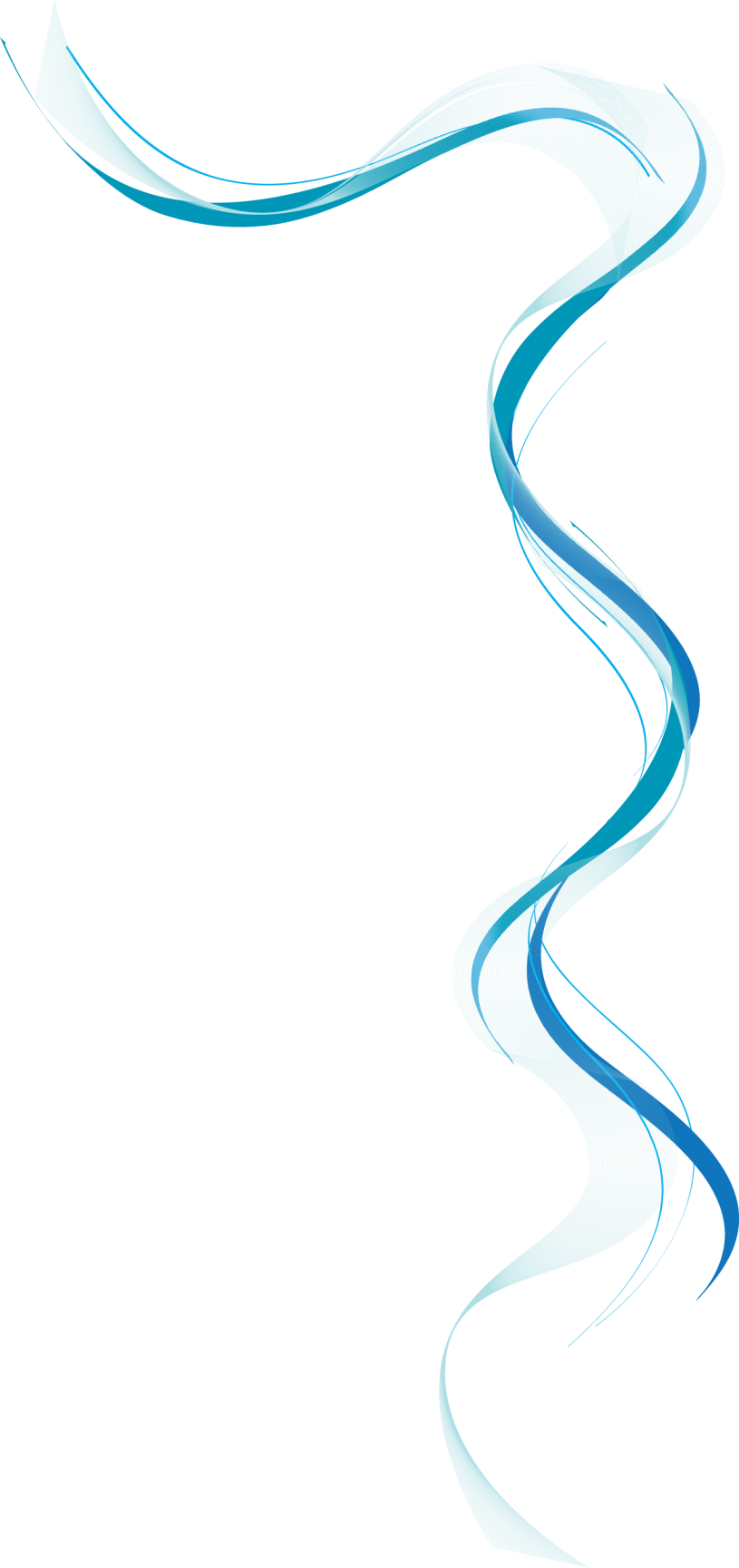 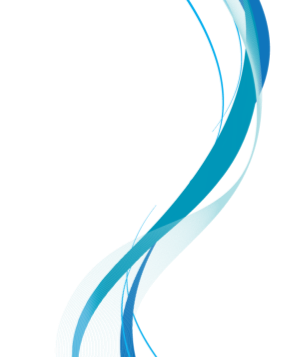 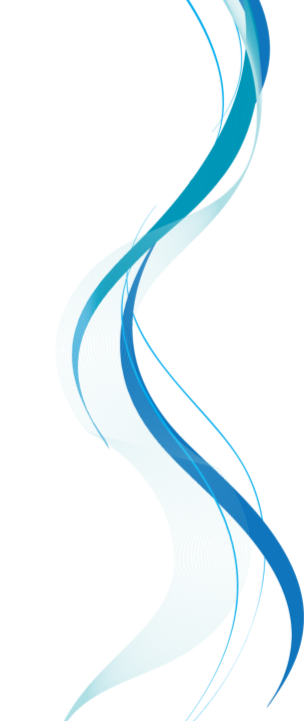 Гипотеза: играть в компьютерные игры – приносить вред или пользу организму?
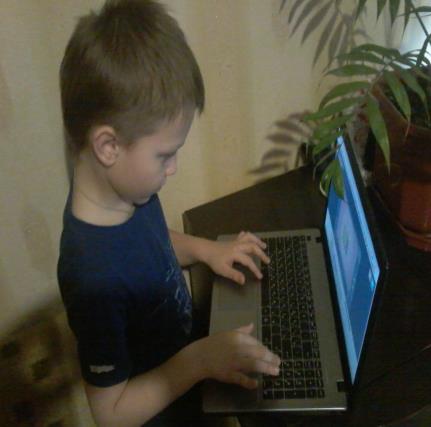 История возникновения компьютера
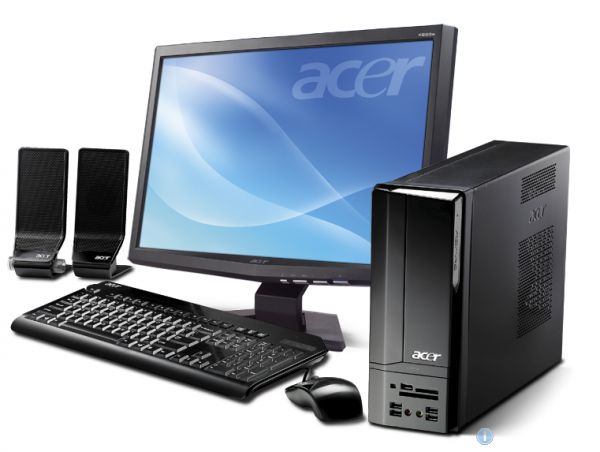 Слово компьютер, пришло к нам из далекого восемнадцатого века. Впервые оно встречается в Оксфордском словаре. Изначально, понятие компьютер, трактовалось как вычислитель. Именно такой перевод этого слова с английского языка.
[Speaker Notes: Это другой параметр для обзорного слайда.]
Первые компьютеры или вычислители, были механическими приборами и умели выполнять простейшие математические операции, такие как сложение и вычитание. В 1653 году, появилась первая вычислительная машина, способная на решение более сложных задач, а точнее, делить и умножать.
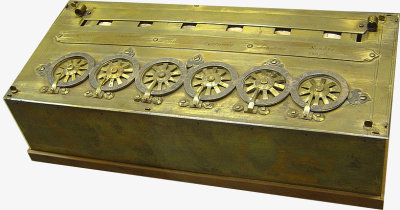 [Speaker Notes: Это другой параметр для обзорного слайда.]
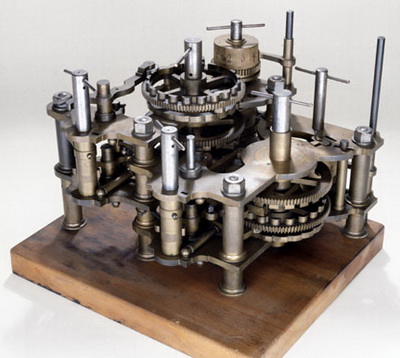 В 1822 году, впервые была изобретена машина, способная решать простые уравнения. Это был величайший прорыв в области развития вычислительной техники.
[Speaker Notes: Какие способности приобретут слушатели по завершении обучения? Коротко опишите каждую цель и полезность данной презентации для слушателей.]
В 1946 г. появилась первая ЭВМ. Её вес, размеры и мощность потребления энергии, для нашего понимая, были просто шокирующими.
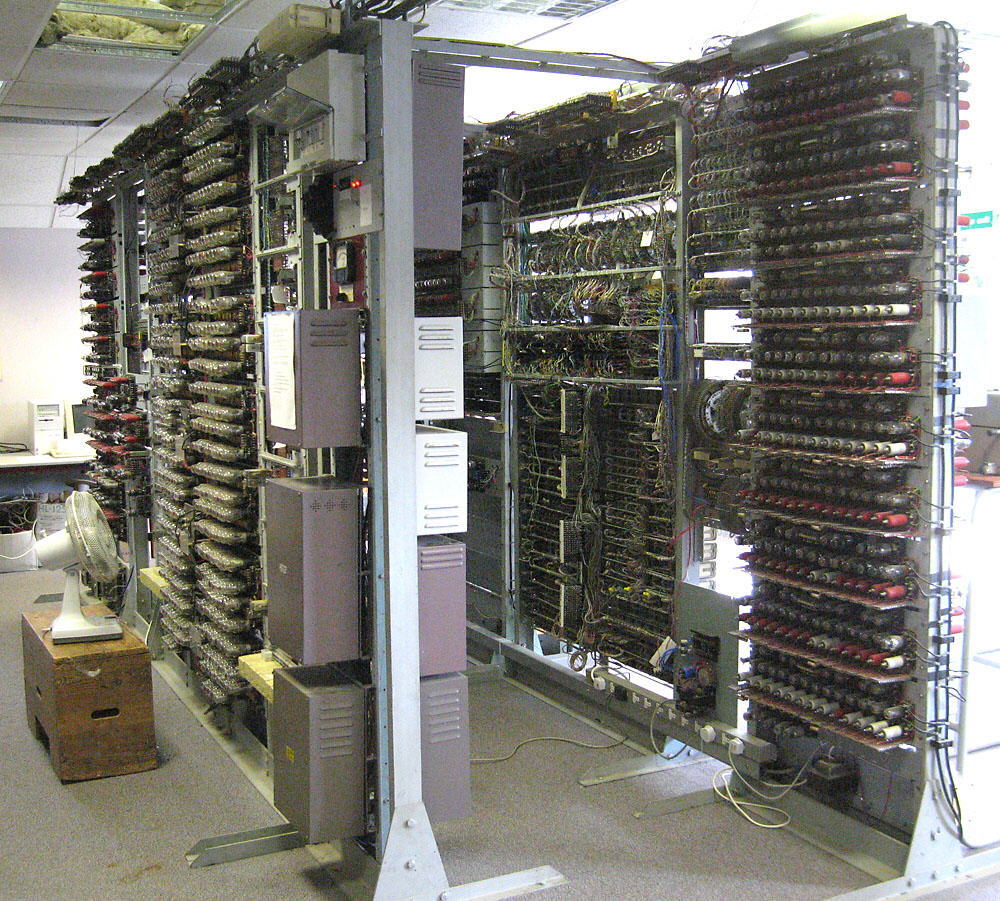 [Speaker Notes: Какие способности приобретут слушатели по завершении обучения? Коротко опишите каждую цель и полезность данной презентации для слушателей.]
С появлением полупроводниковых приборов, постепенно вытесняющих вакуумные лампы, надежность компьютеров повышалась, а размеры становились всё меньше. У компьютера появилась оперативная память для хранения информации. Машины научились записывать данные на магнитные диски.
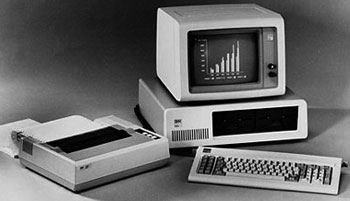 [Speaker Notes: Какие способности приобретут слушатели по завершении обучения? Коротко опишите каждую цель и полезность данной презентации для слушателей.]
Постепенно прогресс подвел компьютер к тому, что мы видим сегодня. Машины становились всё мощнее и компактнее. Появились ноутбуки, нетбуки, планшетные ПК и т.д.
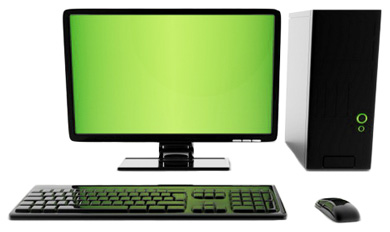 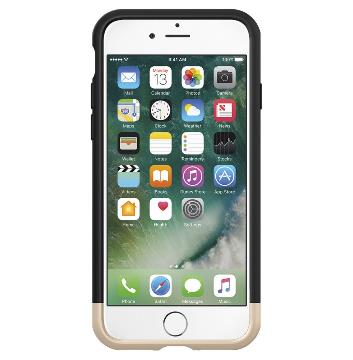 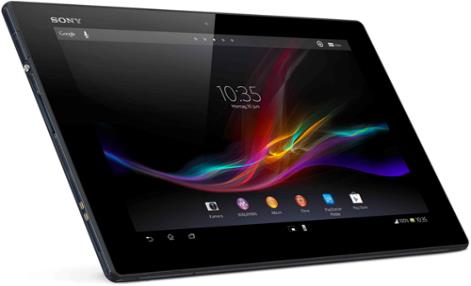 [Speaker Notes: Какие способности приобретут слушатели по завершении обучения? Коротко опишите каждую цель и полезность данной презентации для слушателей.]
Кто создает компьютерные игры?
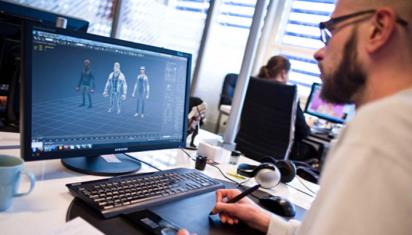 В крупной фирме игру создают не один и не два человека. В коллективе разработчиков должен быть дизайнер игры, программисты, художники и даже композиторы.
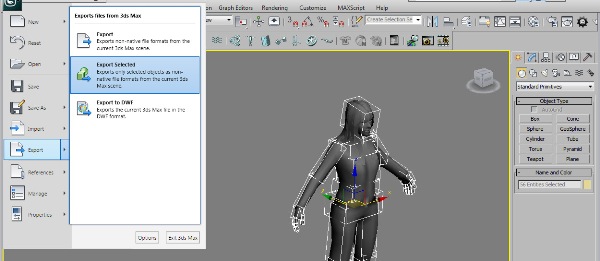 [Speaker Notes: Используйте заголовки разделов для каждой из тем, чтобы переход был понятен для аудитории.]
Первая в мире компьютерная игра
Первая компьютерная игра появилась в далеком январе 1962 года. Ее изобрели тогда еще два студента Стив Рассел и Мартин Гретц. Они буквально за два месяца с свое свободное время создали простенькую компьютерную игру под названием Spacewar. Эта игра о поединке двух космических кораблях. Два студента были увлечены научной фантастикой, а так же всем, что ее сопутствовало.
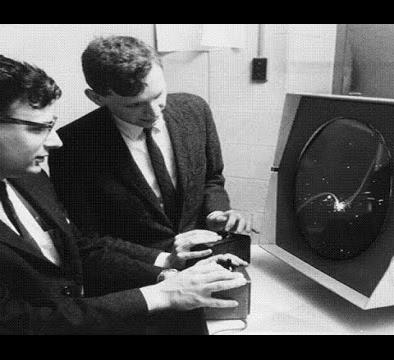 В общем игра представляла собой черное поле на экране компьютера, которое символизировало космос. На этом космическом пространстве располагалось определенное количество белых точек, которые представляли собой звезды. Ну и главными персонажами этой игры были, как уже говорилось выше два космических корабля (ракеты). Целью игры было уничтожение вражеской ракеты.
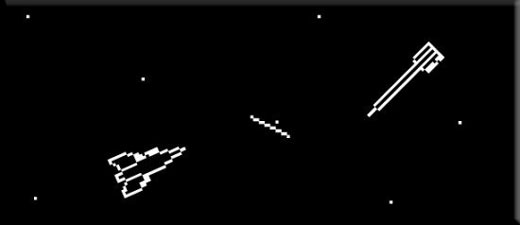 Виды компьютерных игр
Компьютерные игры делятся на несколько основных классов:
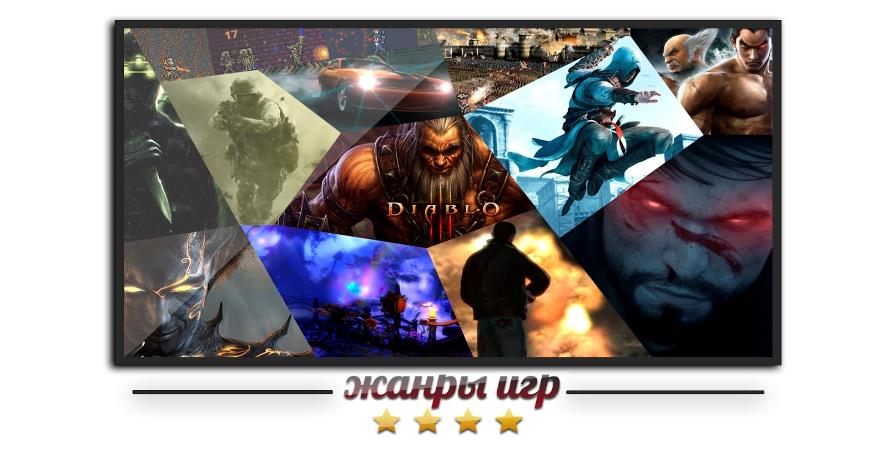 [Speaker Notes: Добавьте слайды в раздел по каждой теме, включая слайды с таблицами, диаграммами и изображениями. 
Образцы макетов таблицы, диаграммы, изображения и видео см. в следующем разделе.]
Приключенческая игра (англ. Adventure) — главной частью игры является история
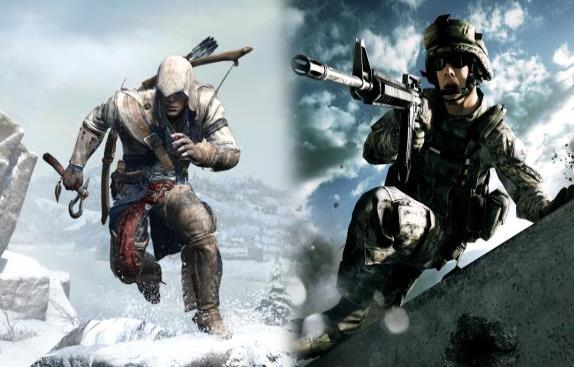 Экшн (англ. Action) — игра, характеризующая частым и активным нажатием кнопок управления
[Speaker Notes: Будьте кратки. Сделайте текст как можно более кратким для использования крупного шрифта.]
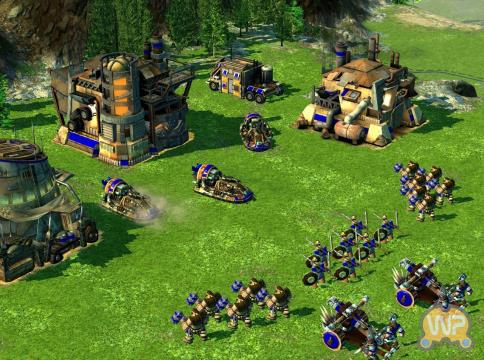 Стратегическая игра (англ. Strategy) — необходимость игроку делать нетривиальный выбор
Компьютерный симулятор (англ. Simulator) — игрок делает множество упражнений и оттачивает свою технику
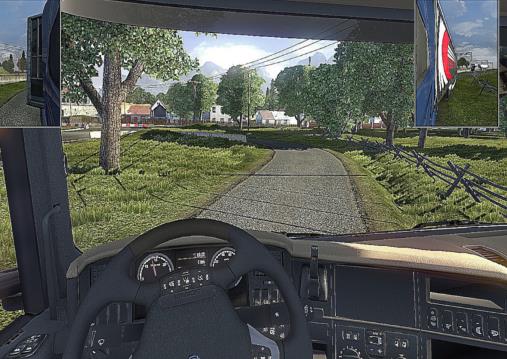 [Speaker Notes: Будьте кратки. Сделайте текст как можно более кратким для использования крупного шрифта.]
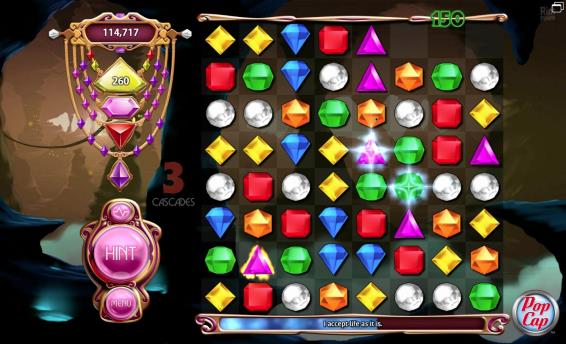 Головоломка (англ. Puzzle) — требует аналитического мышления
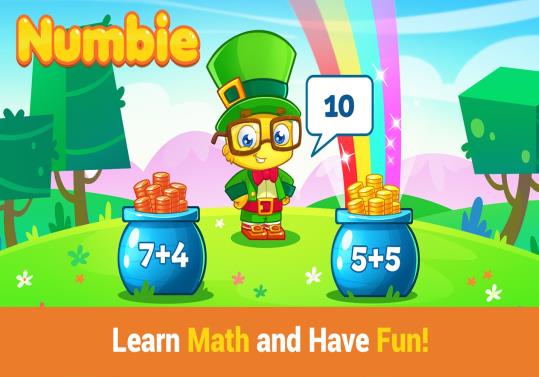 Обучающая игра (англ. Educational) — игрок обучается во время выполнения каких-либо действий в игре
[Speaker Notes: Будьте кратки. Сделайте текст как можно более кратким для использования крупного шрифта.]
Игрушки (англ. Toys) — программы, взаимодействуя с которыми, игрок получает удовольствие
Данный список не является полным, и в то же время, игры могут комбинировать несколько жанров.
Исследование:В классе я провёл опрос учащихся по анкетам.
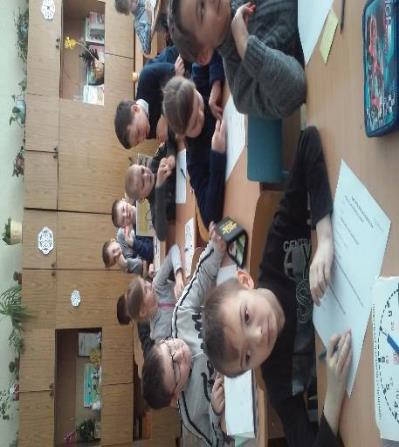 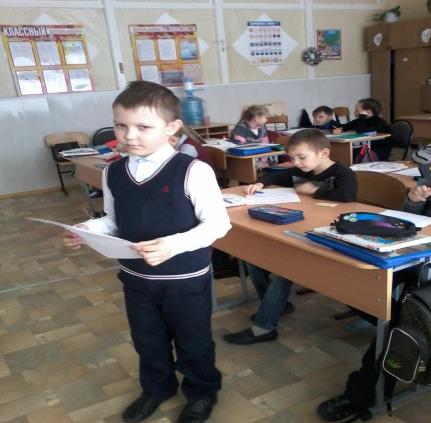 Есть ли у вас компьютер, планшет?
какой жанр игр вы предпочитаете?
Сколько времени вы проводите за компьютерной игрой в день ?
[Speaker Notes: При наличии подходящего видеосодержимого, такого как примеры, демонстрации продуктов или другие учебные материалы, также включите его в презентацию.]
Компьютерные игры-вред или польза ?
Выводы по анкетированию:
Мои одноклассники предпочитают симуляторы и головоломки, большинство играют в компьютерные игры менее одного часа в день, но многие ребята играют более 2 часов и больше. Более половины учеников считают компьютерные игры полезными.
Влияние компьютерных игр на здоровье школьника
[Speaker Notes: Подведите итог презентации, повторив важные моменты уроков.
Что должны запомнить слушатели после презентации?

Сохраните презентацию на видео для удобства распространения. (Чтобы создать видео, откройте вкладку "Файл" и выберите команду "Доступ". В разделе "Типы файлов" щелкните "Создать видео").]
Для уменьшения вредного влияния компьютера на организм  школьника подобрал комплекс упражнений
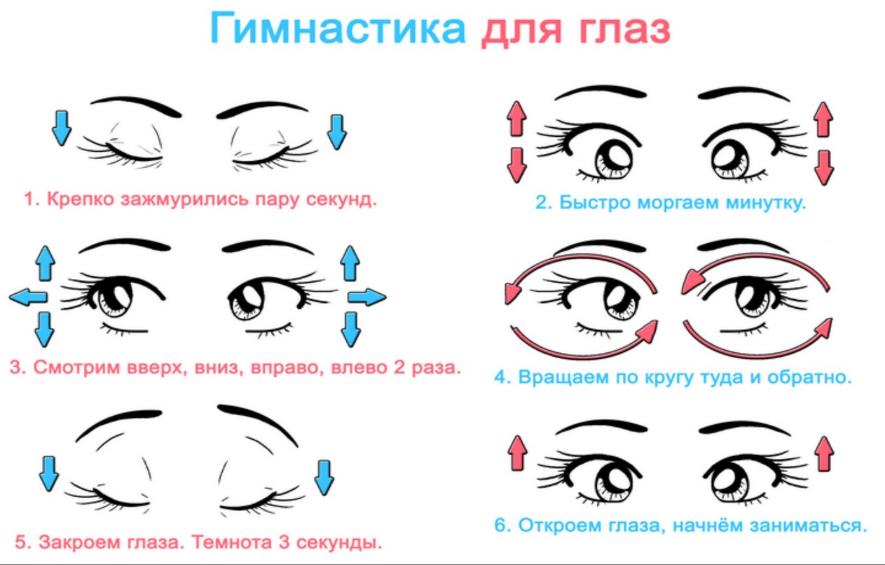 Упражнения для снятия усталости с кистей рук и плечевого пояса
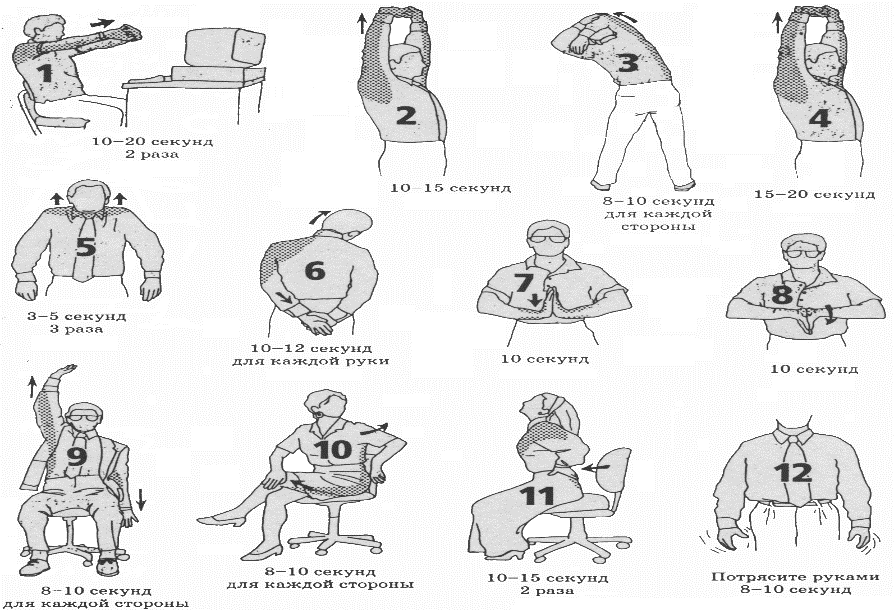 Заключение
Компьютер, как и всё, что окружает нас, может быть и полезным, и вредным. Здесь действует правило: соблюдать во всем меру, придерживаться золотой середины. При правильном выборе игр можно раскрыть в ребёнке таланты, воображения, дать новые знания и умения. Можно помочь подготовиться к школе. Для этого выпускаются специальные обучающие игры. Умение обращаться с компьютером необходимо и оно, несомненно, пригодится.
Компьютерные игры могут приносить вред, если ребенок сидит за ними целыми днями, не отрываясь ни на что другое, портя свою осанку, зрение и нервную систему.
Исследуя проблему влияния компьютера на здоровье человека, становится очевидным, что средства современных информационных технологий безусловно влияют на организм пользователя и «общение» с компьютером требует жесткой установки рабочего времени и разработки санитарно-гигиенических правил по уменьшению и профилактике такого рода воздействий.
[Speaker Notes: Обсудить результаты примера или моделирования ситуации.
Перечислите рекомендации.]
Спасибо за внимание!
[Speaker Notes: Добавьте пример или смоделированную ситуацию для обсуждения и применения полученных знаний.]